Intro to DART (Disaster Animal Response Teams)
Liisa Jackson Meical Reserve Corps Director-Coordinator
Dr. David Swartz DMV President of SMART
Agenda
Who is this training for?Any credentialed volunteer who has completed NIMS 700 & ICS 100 and has aninterest in learning the skills necessary to safely support Owners and their Pets in anemergency shelter environmentAnyone involved in organizing and running an emergency animal shelter who needsto know the skills and parameters their volunteer pool has been trained to provide in an emergency shelter environment
The Power of the Partnership
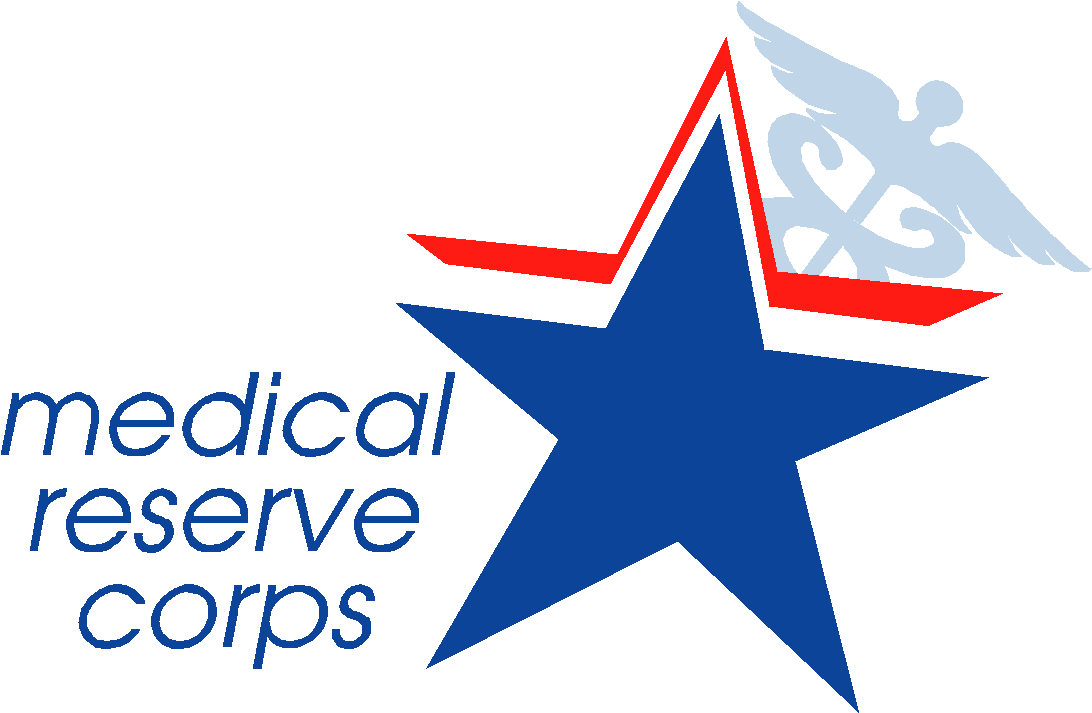 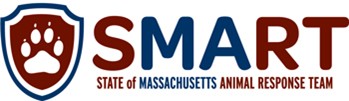 When Disaster Sheltering is necessary, by law, our emergency preparedness partners must makeprovision for citizens whose family includes household pets. Emergency/Disaster Pet Sheltering forMassachusetts Volunteers is a two-level training program. The primary objectives are to learn theorganization, needs and skills required for disaster animal sheltering and prepare Medical ReserveCorps and other credentialed volunteers to assist our emergency preparedness partners.
Engaging the volunteers
Preparing volunteers to help
Specialized Volunteers to support animal sheltering efforts are essential to supporting the
community during an emergency response.
Effective delivery techniques
Both Level 1 & 2 trainings, while based on the SMART emergency animal sheltering plan, are designed for all skills to be easily transferable to any local plan.
Emergency/Disaster pet shelters need to be safe for the animal(s), their owners, and the shelter staff and volunteers.
Emergency-Disaster Pet Shelters
Need to be safe for the animal(s), their owners, and the shelter staff and volunteers.
Level 1
The Level 1 training focuses the basics of emergency animal sheltering and how to assist the
Owners with the safety and security of their Pets. It covers the basics of: Mobilization,
Administration, Communication and Demobilization
Level 2
Q&A session
Human Animal Shelter cohabitation tool kit
Goals:In person trainings and drillsCoordination with ACOs
Thank you